Научно-практическая работа по химии на тему: «Спирты. Польза или вред»
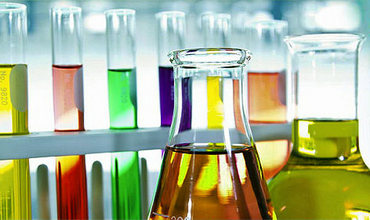 Исполнитель: Лукина Ксения, ученица 10 класса «Б» 
Руководитель: Смирнова Татьяна Юрьевна, учитель химии
Содержание работы
Введение	
Основная часть	
Теоретическая часть	
История получения спирта	
Потребление алкоголя
Социальные аспекты алкоголизма	
Получение спирта	
Полезные свойства	
Влияние на организм человека
Химизм удаления алкоголя из организма	
Практическая часть	
Выводы	
Список источников
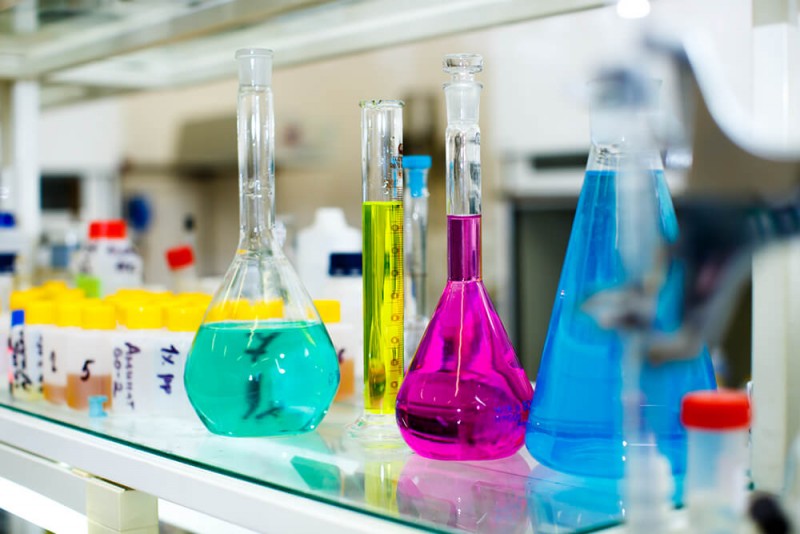 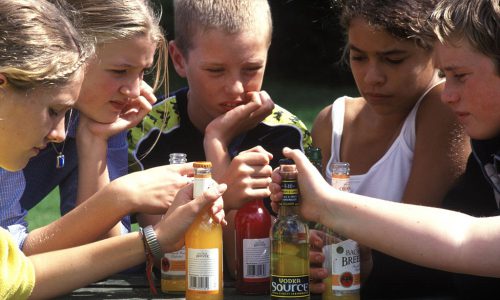 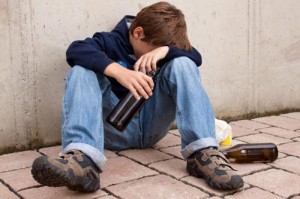 [Speaker Notes: Выдвиньте гипотезу перед началом эксперимента. Это должно быть научно обоснованное предположение на основании ваших исследований.]
Цель работы: выяснить, в чем заключается польза этанола и какое отрицательное влияние оказывает спирт на организм человека. Задачи:1) Проанализировать литературу по данной теме.2) Изучить свойства этилового спирта и его влияние на организм человека.3) Рассмотреть способы определения содержания этанола в некоторых соединениях.4) Провести опрос среди учащихся нашей школы об употреблении спиртосодержащих напитков.
[Speaker Notes: Это вопрос, на который дает ответ ваш эксперимент]
История получения спирта
Чистый спирт начали получать в 6-7 веках арабы и назвали его “аль коголь”, что означает “одурманивающий”.
В Италии данное событие датируется 11-12 в. н. э.
В 1334 г. французским врачом-алхимиком Арно де Вилльгером был впервые получен винный спирт
В 1386 г. спирт был привезен в Россию
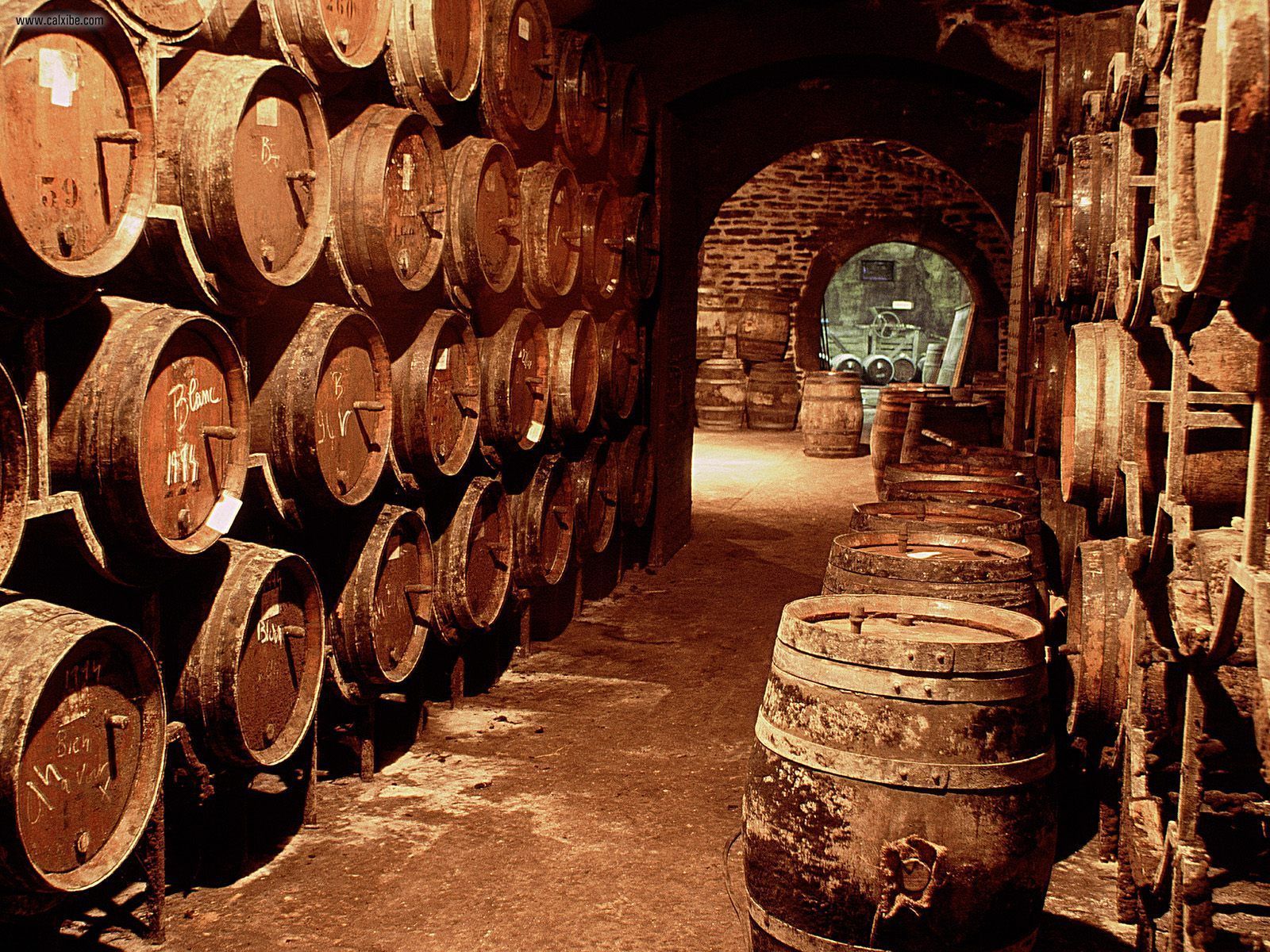 [Speaker Notes: Опишите исследования в 3–5 пунктах.]
Потребление алкоголя
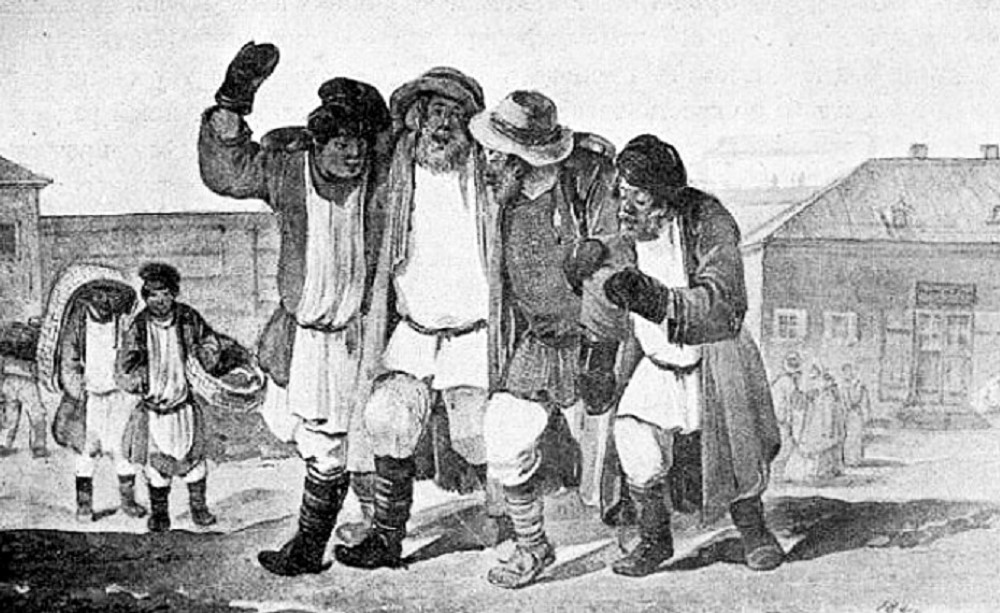 В дохристианскую эпоху на Руси не употребляли крепкие спиртные напитки
В 1386 г. водка стала главным алкогольным напитком.
Сухой закон – 1914-1925гг.
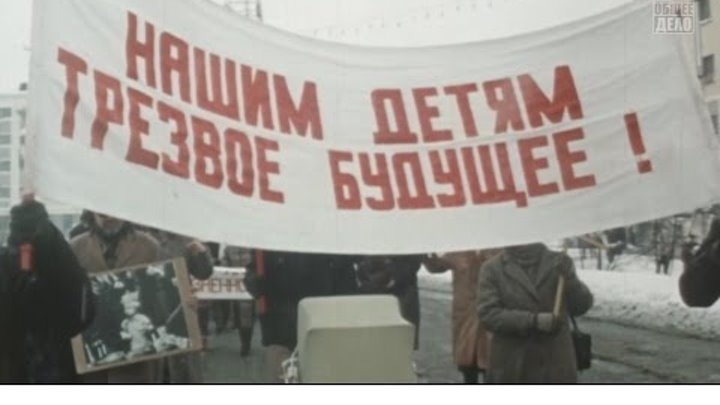 Пьянство в СССР
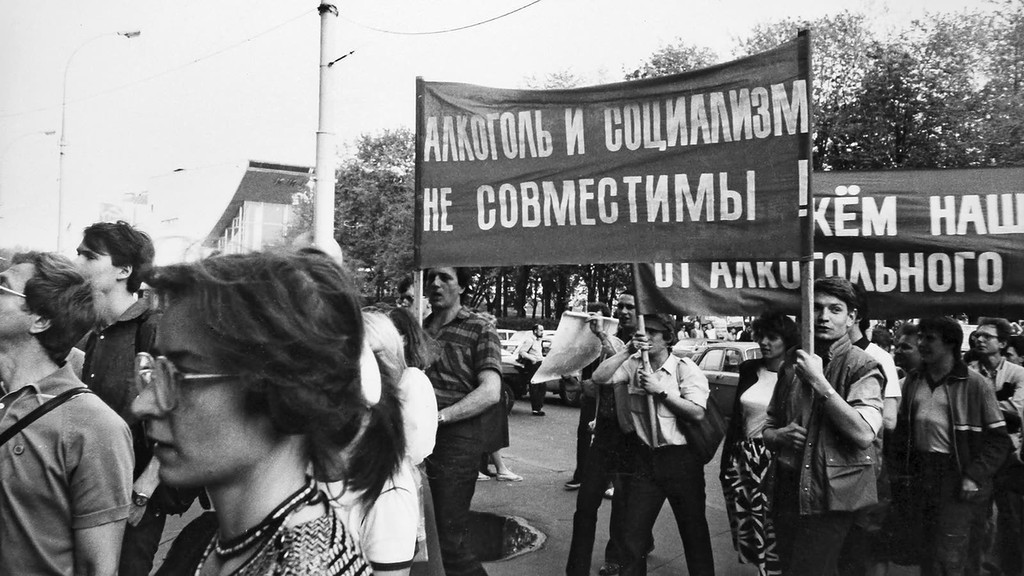 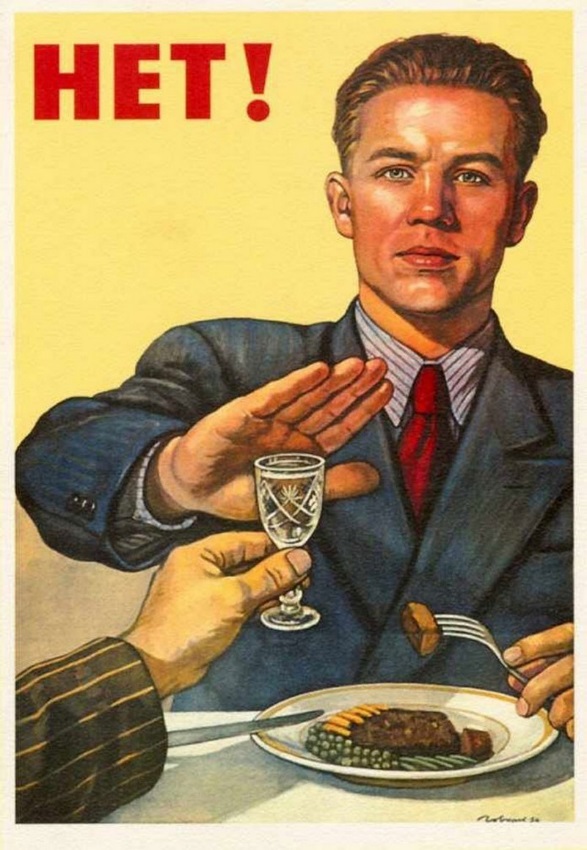 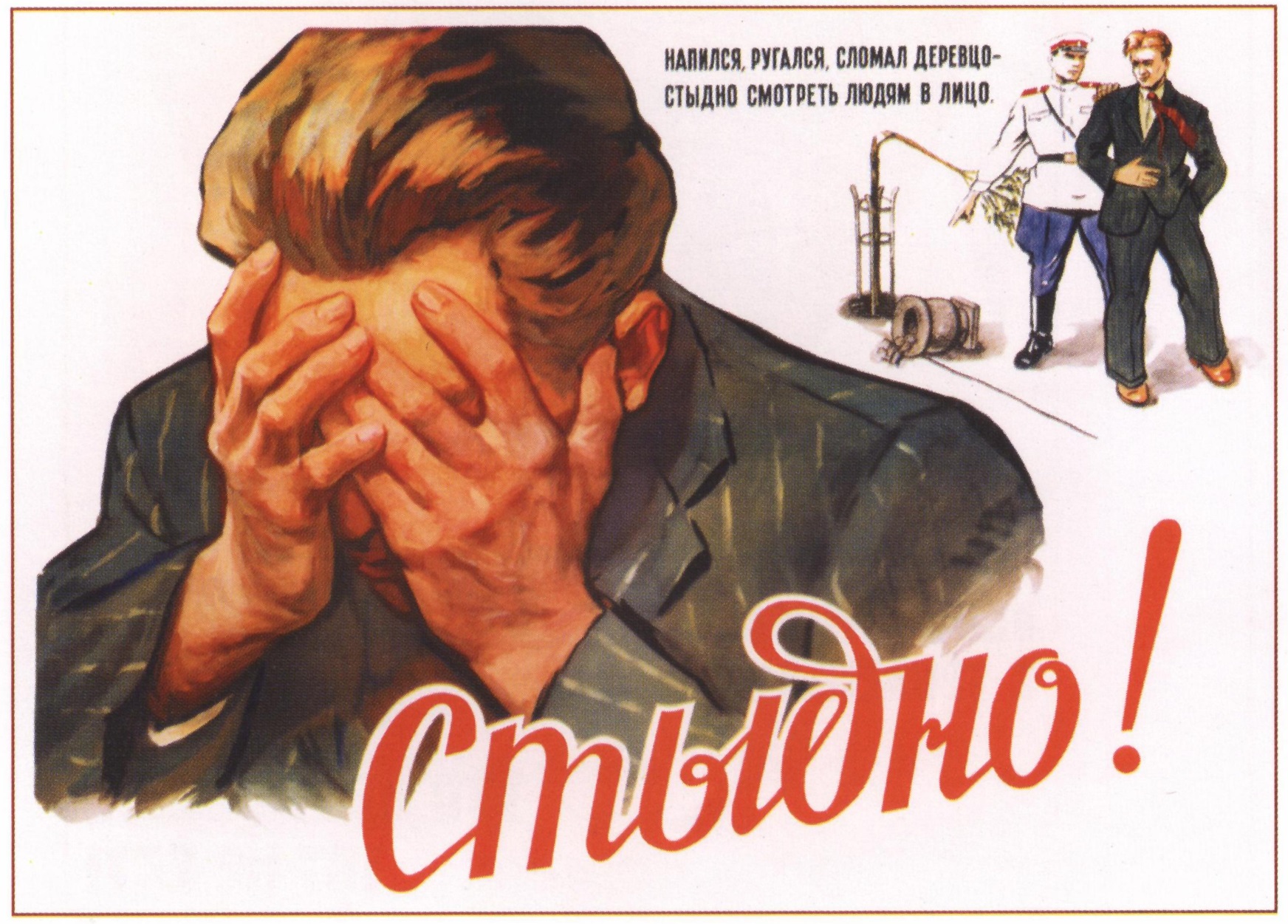 Потребление алкоголя в СССР и России
[Speaker Notes: Список всех этапов эксперимента.
Не забывайте нумеровать этапы.]
Социальные аспекты алкоголизма
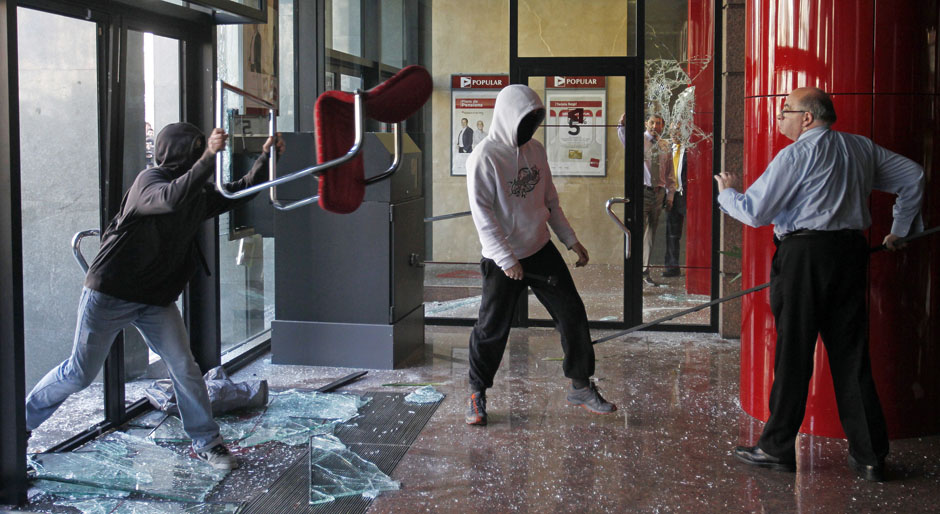 Преступления чаще совершаются людьми, находящимися в алкогольном или наркотическом опьянении
Злоупотребляющие спиртным являются виновниками крупных аварий и катастроф
Ежегодно из-за алкоголизма распадается более 50% семей, что становится трагедией для 400 тысяч детей
В семьях, где пьют родители, в 89% случаев дети рано приобщаются к спиртным напиткам.
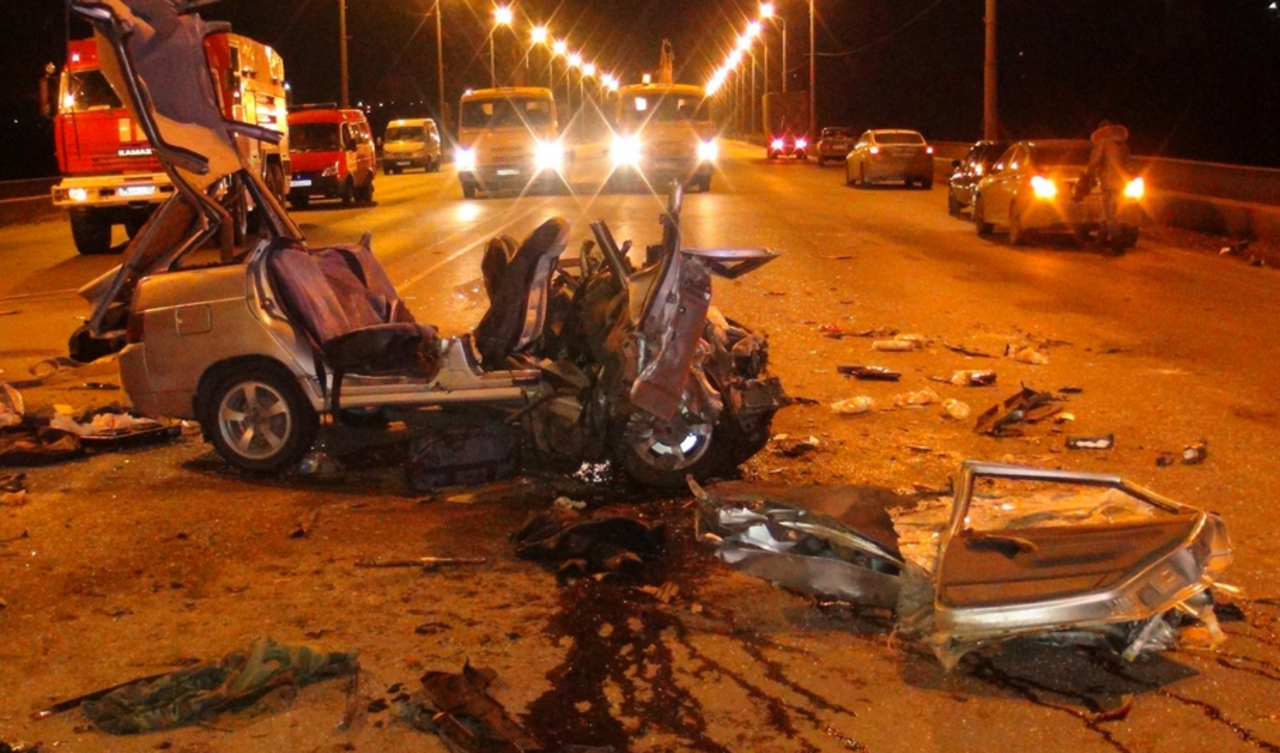 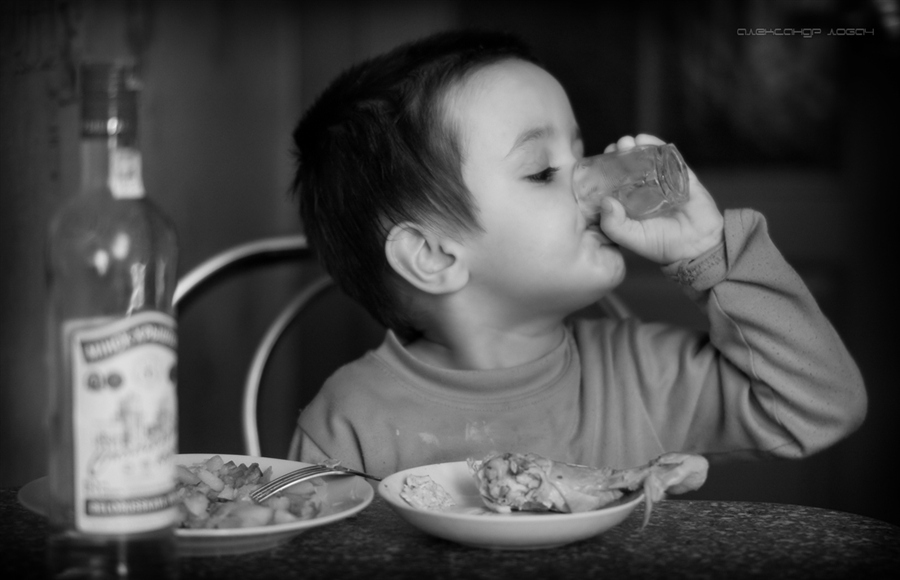 Получение спирта
Способы получения этанола:
микробиологический (спиртовое брожение);
синтетический (гидратация этилена).
Спиртовое брожение:
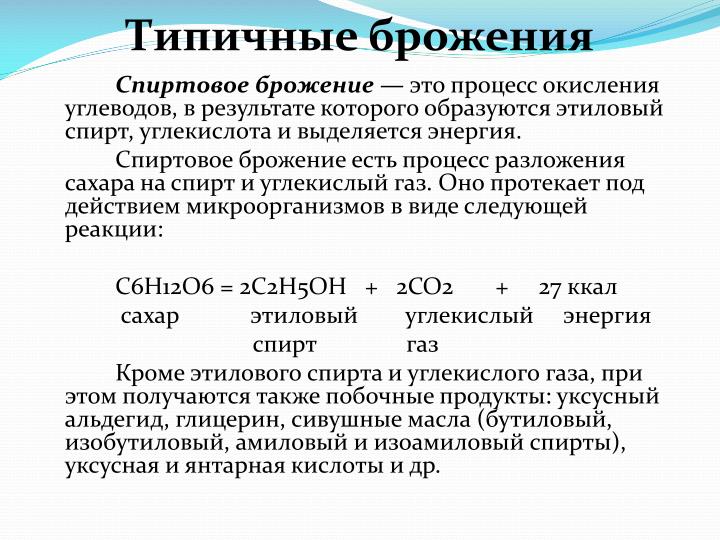 Полезные свойства спирта
Этиловый спирт — естественный продукт спиртового брожения органических продуктов;
Этиловый спирт как наружное обеззараживающее и раздражающее средство;
Этиловый спирт в химической промышленности;
Спирты в парфюмерно-косметической промышленности;
Этиловый спирт в качестве компонента некоторых пищевых и ароматических эссенций (ароматизаторов)
Биоэтанол — обычный этанол, получаемый в процессе переработки растительного сырья для использования в качестве биотоплива.
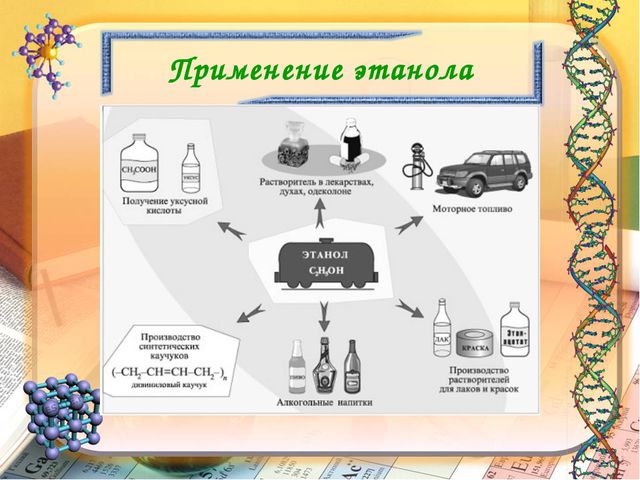 Влияние алкоголя на организм
От 100 гр. пива погибает 3000 клеток мозга;
От 100 гр. вина – 500; 
От 100 гр. водки – 7500.
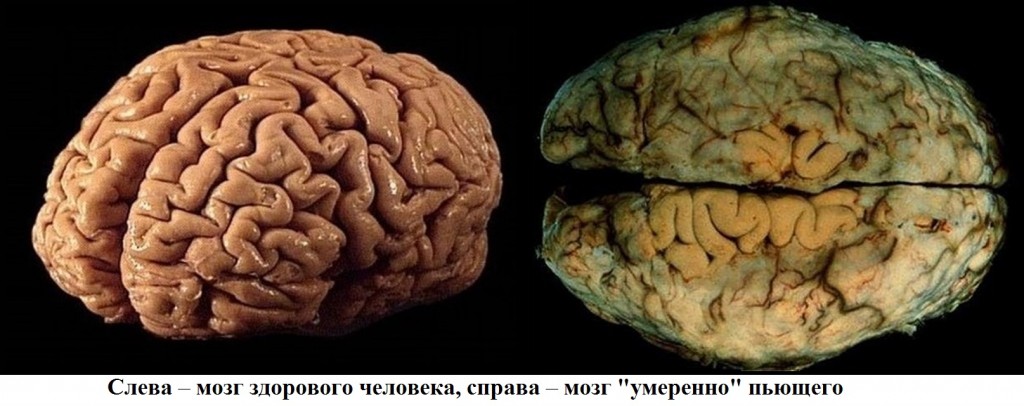 Алкоголь и пищеварительная система
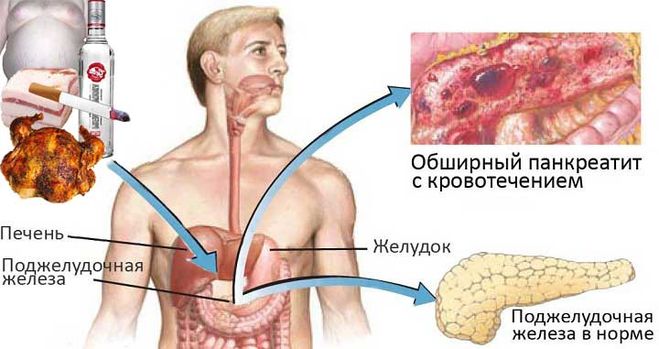 Печень после алкоголя
Печень – главный стражник организма, работающий на очищение внутренних органов от токсинов и ядов. При регулярном спиртном возлиянии несчастная печень не может справиться с огромной нагрузкой и постепенно начинает гибнуть.
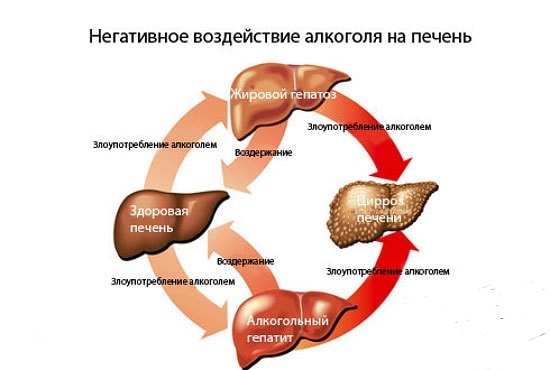 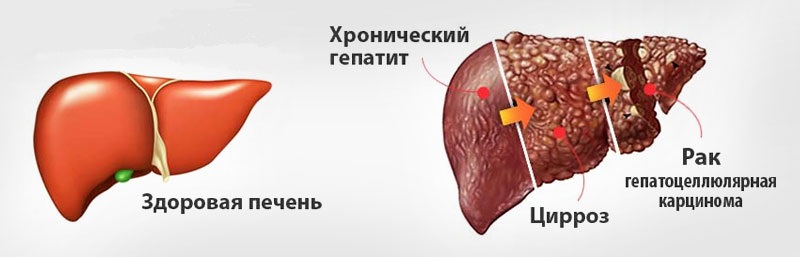 Алкоголь и кровь
Влияние спирта на головной мозг и нервную систему
Концентрация этанола, достаточная для убийства клеток мозга, создается после приема более 20 мл спирта у мужчин и более 10 мл у женщин.
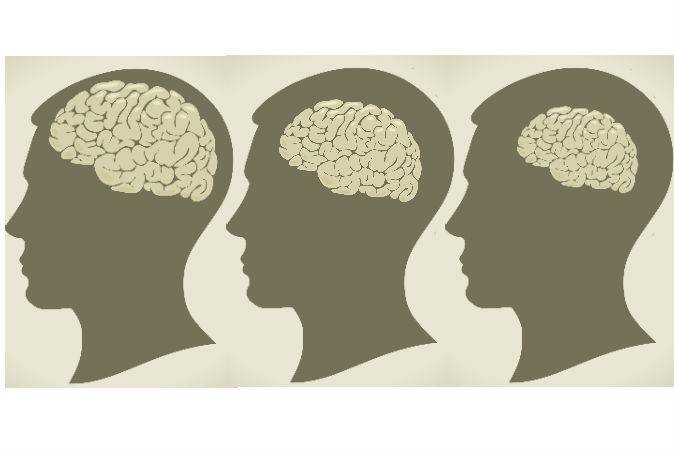 Влияние алкоголя на сердце
Алкоголь нарушает развитие плода
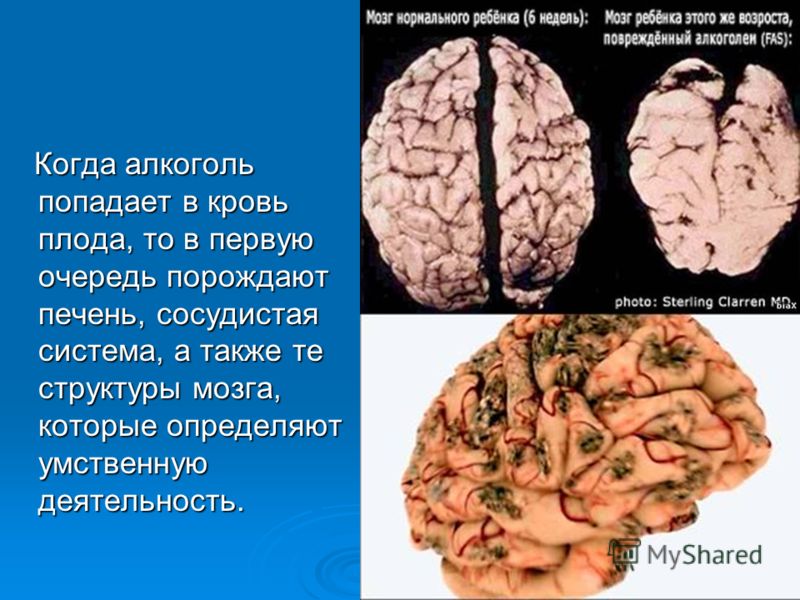 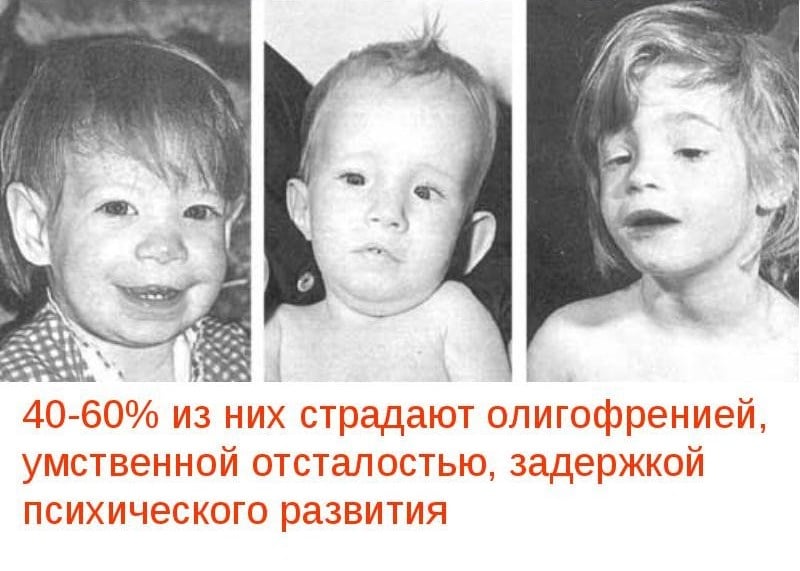 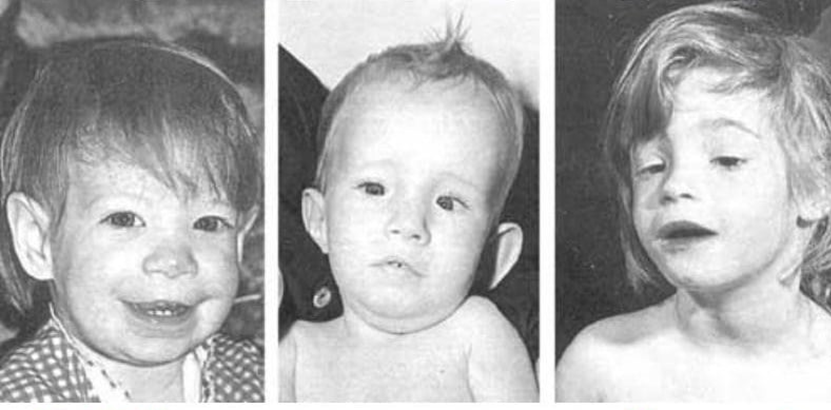 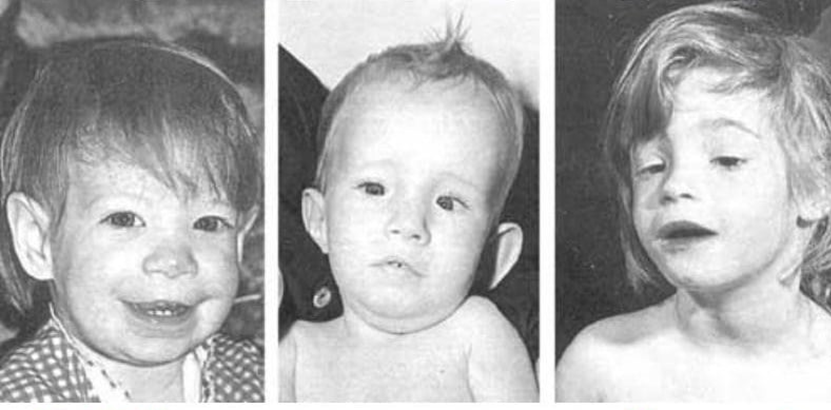 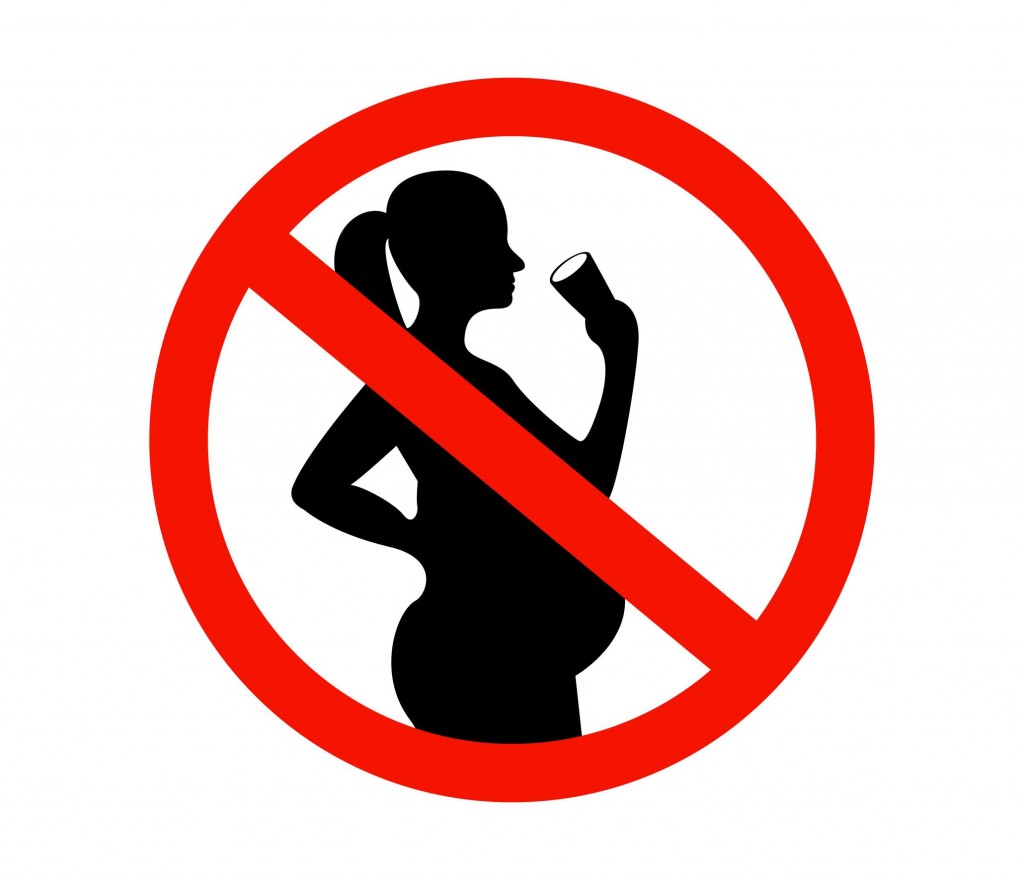 Алкоголь - наркотик
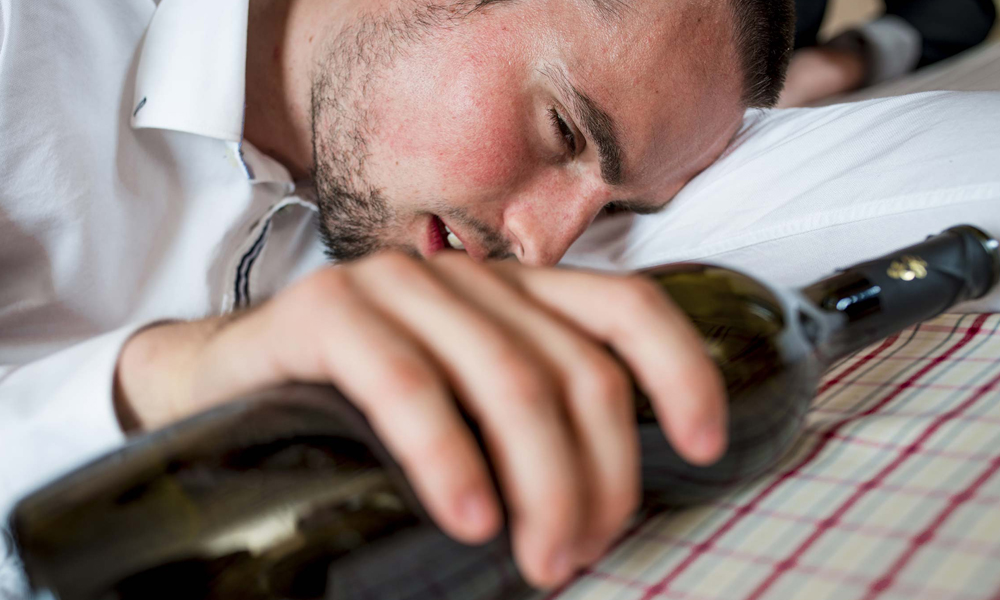 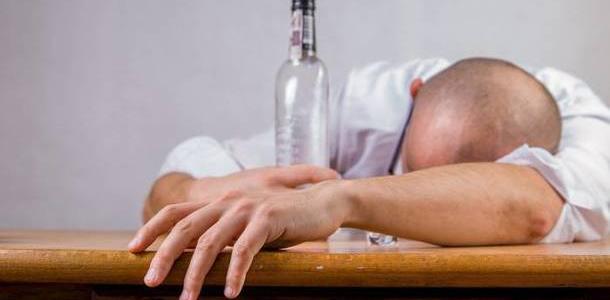 Химизм удаления алкоголя из организма и обмен веществ
CH3CH2OH + АДГ => CH3COH + АДГ + H2
CH3COH + АдДГ => CH3COOH + АдДГ + H2
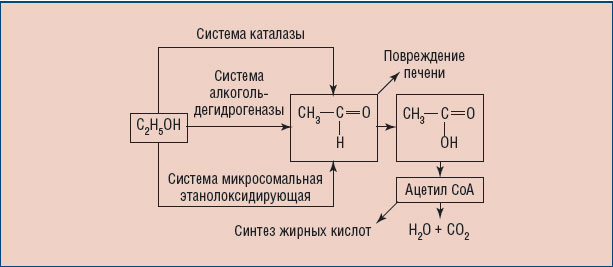 Горение спиртов
С2Н5ОН + 3О2 = 2СО2 + 3 Н2О
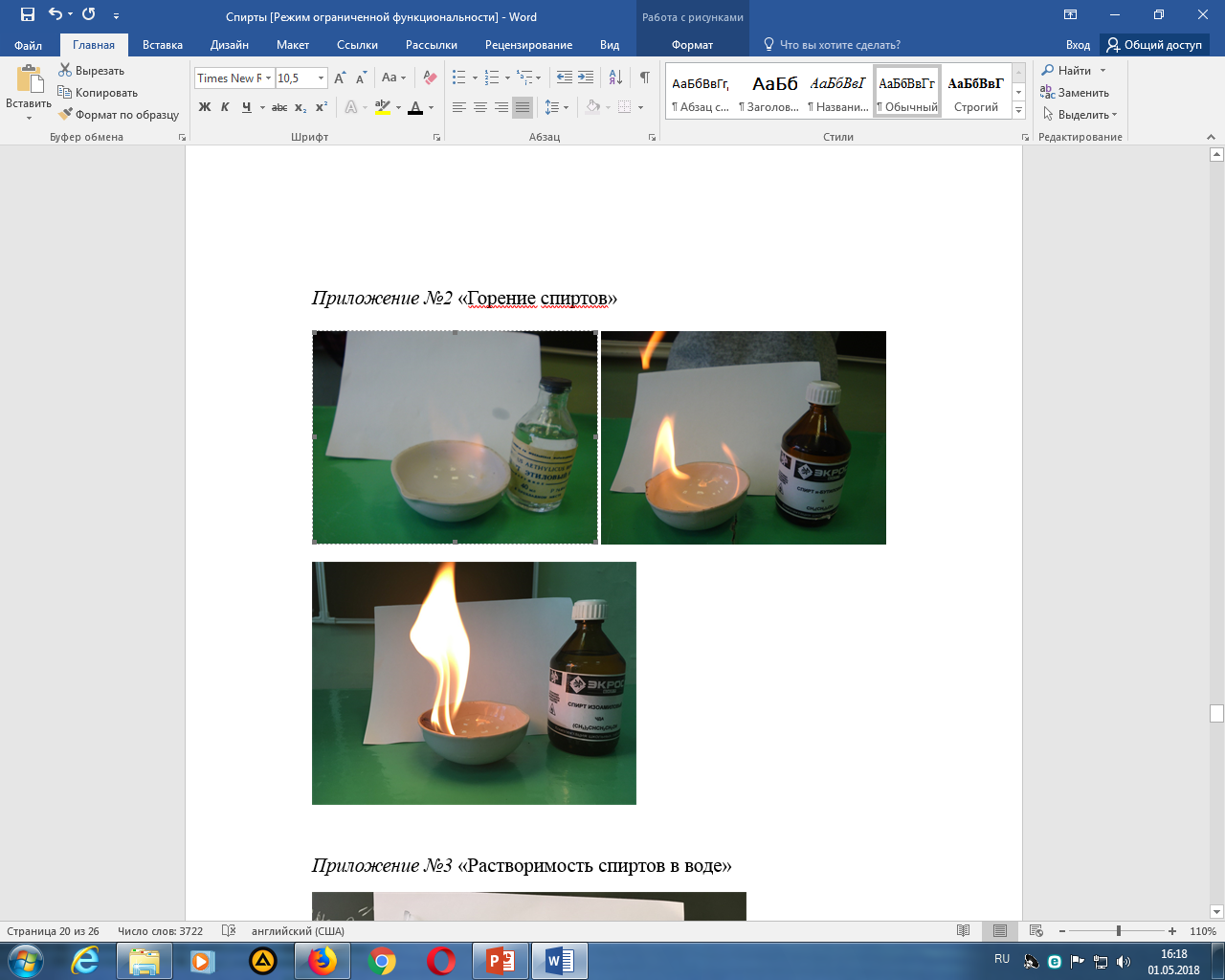 С4Н9ОН + 6О2 = 4СО2 + 5 Н2О
2С5Н11ОН + 15О2 = 10СО2 + 12 Н2О
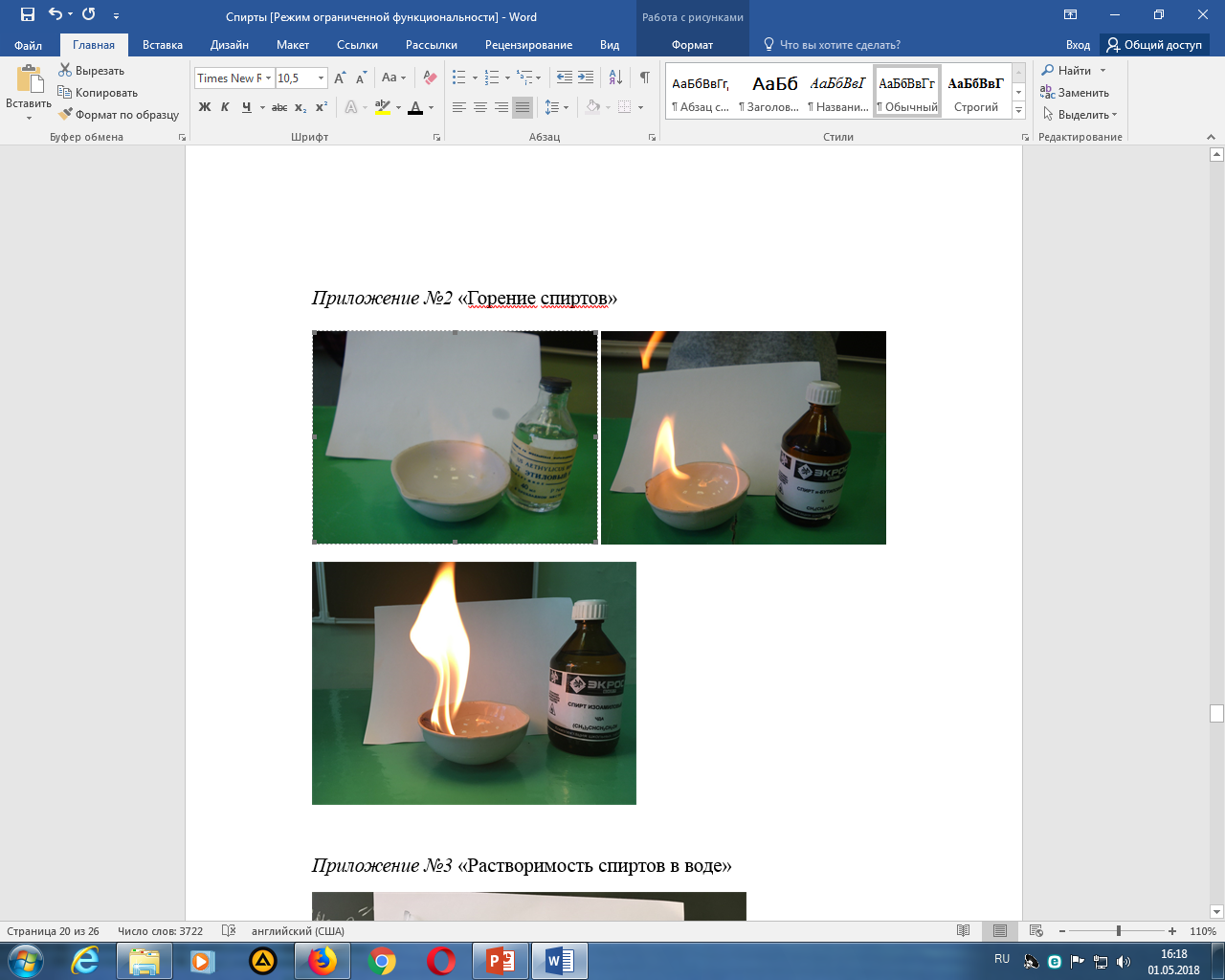 Растворимость спиртов в воде
Качественные реакции на спирт
«Окисление этанола оксидом меди (II)» 
С2Н5ОН + CuO = CH3COH + Cu + H2O
Йодоформная проба
С2Н5ОН + 6 NaОН + 4 I2 = 
CHI3 +HCOONa + 5 NaI + H2O
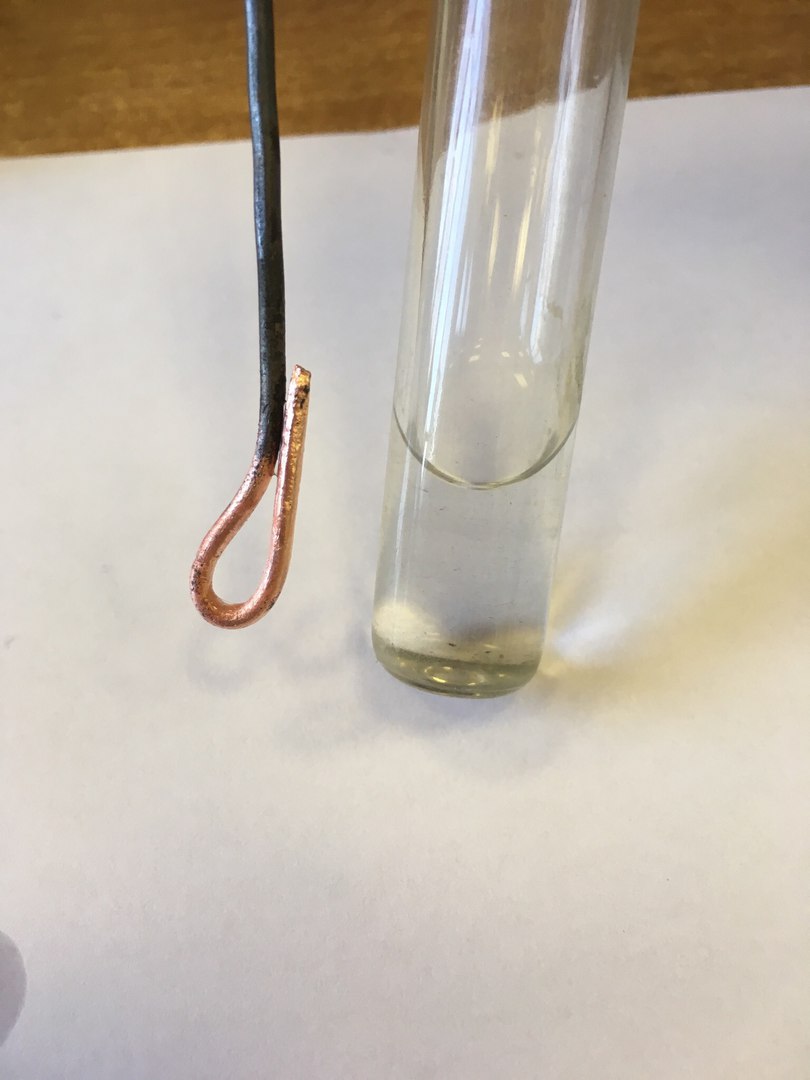 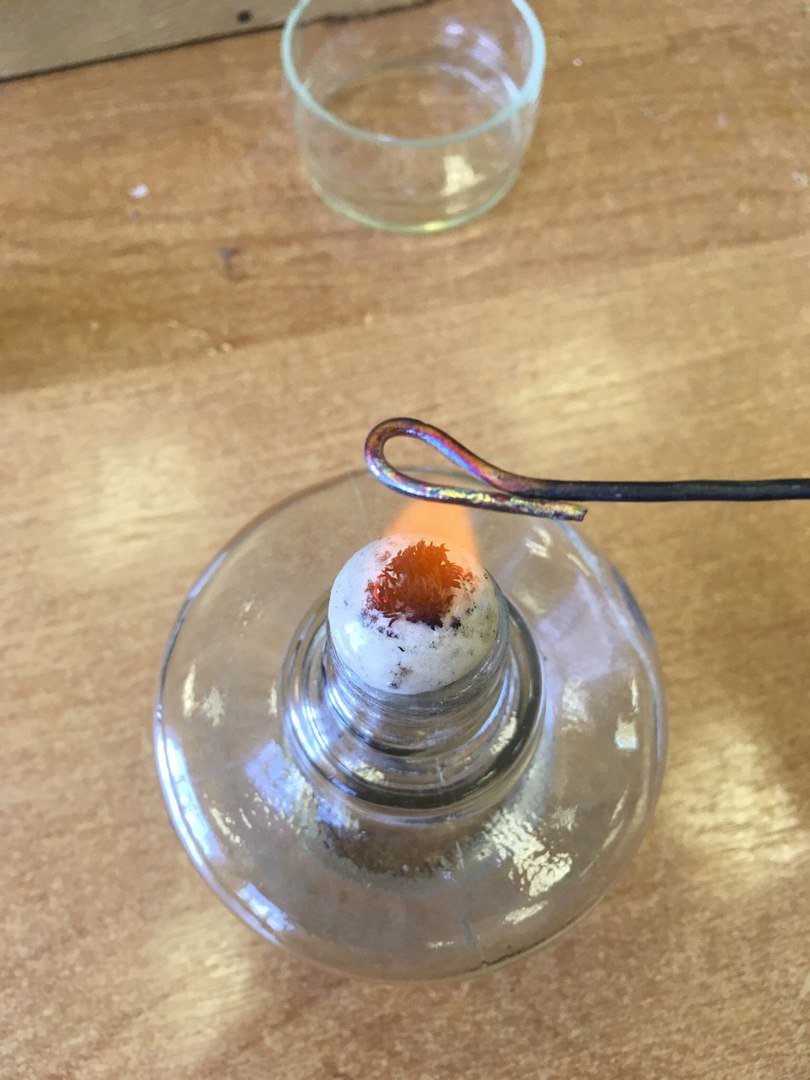 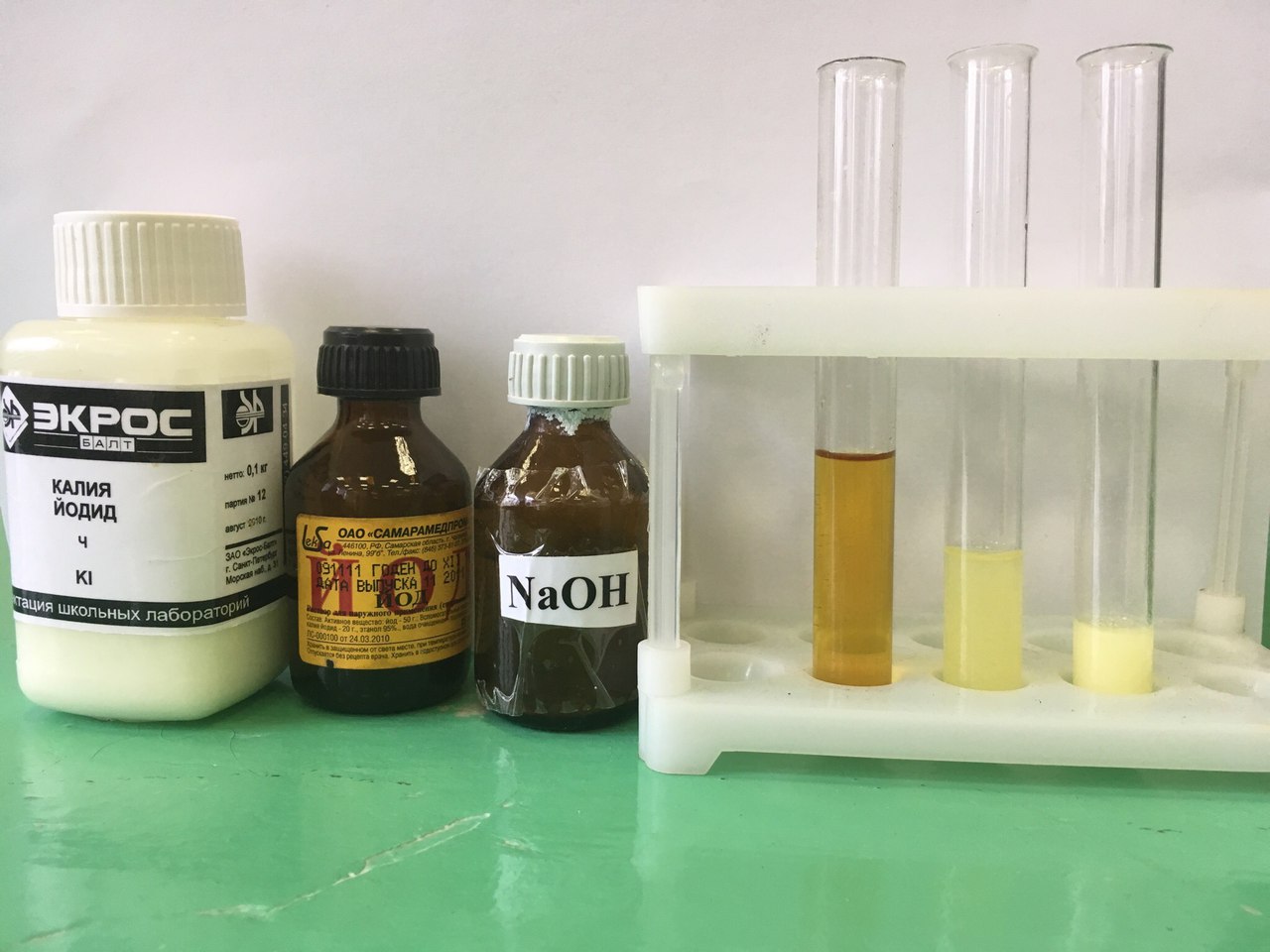 Реакция, применяемая в алкотестере
«Окисление этанола дихроматом калия в кислой среде»
K2Cr2O7 + 3 C2H5OH + 4 H2SO4 = 3 CH3COH + Cr2(SO4)3 + K2SO4 + 7H2O
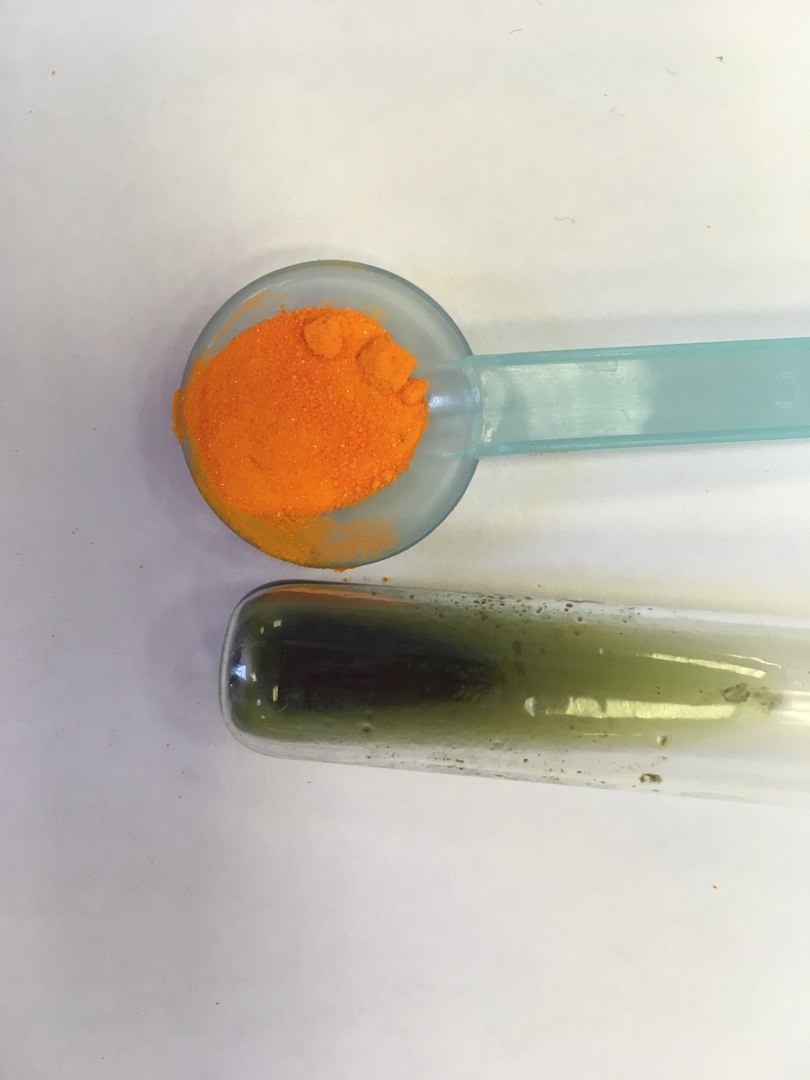 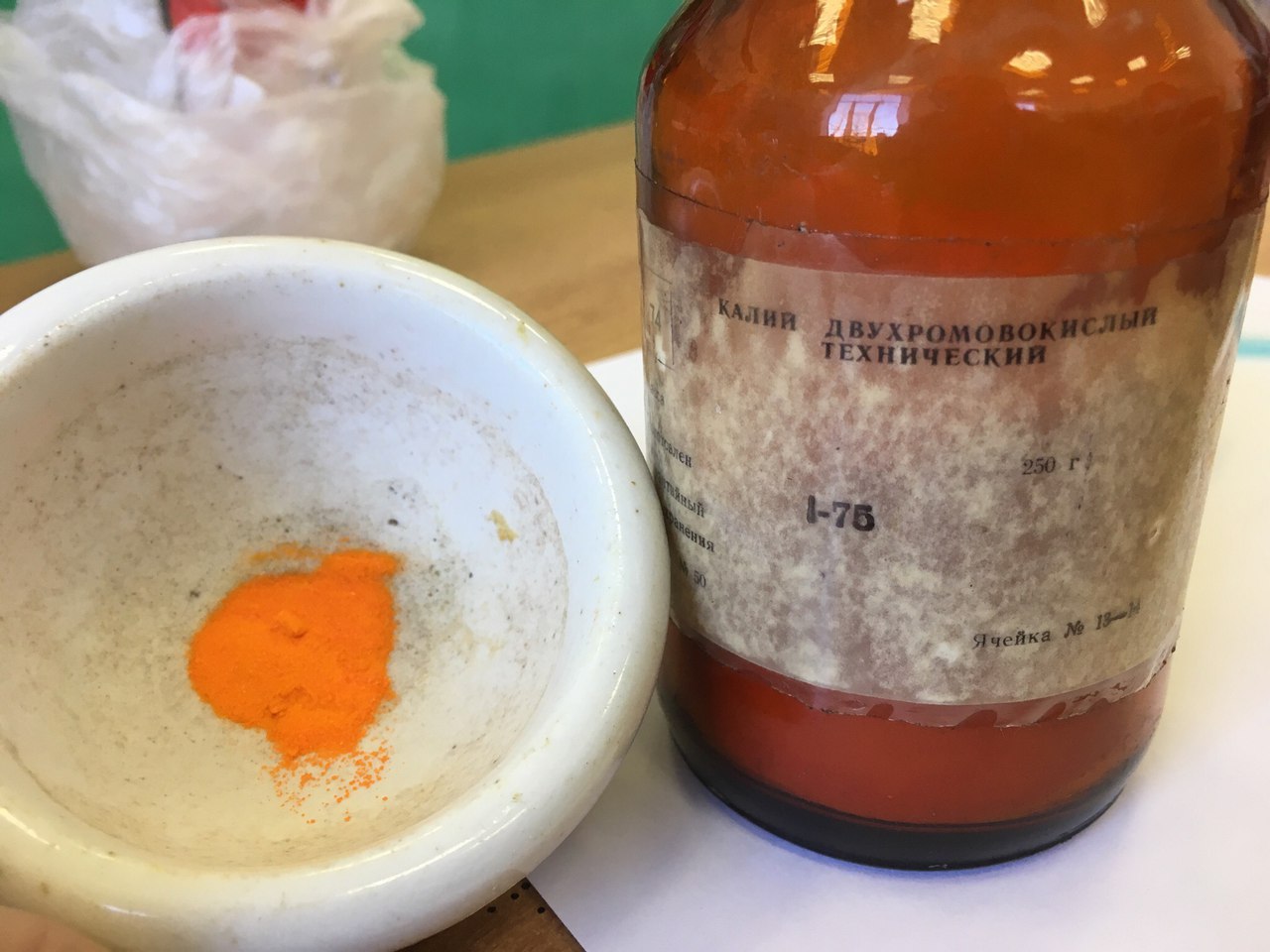 Влияние этанола на белок
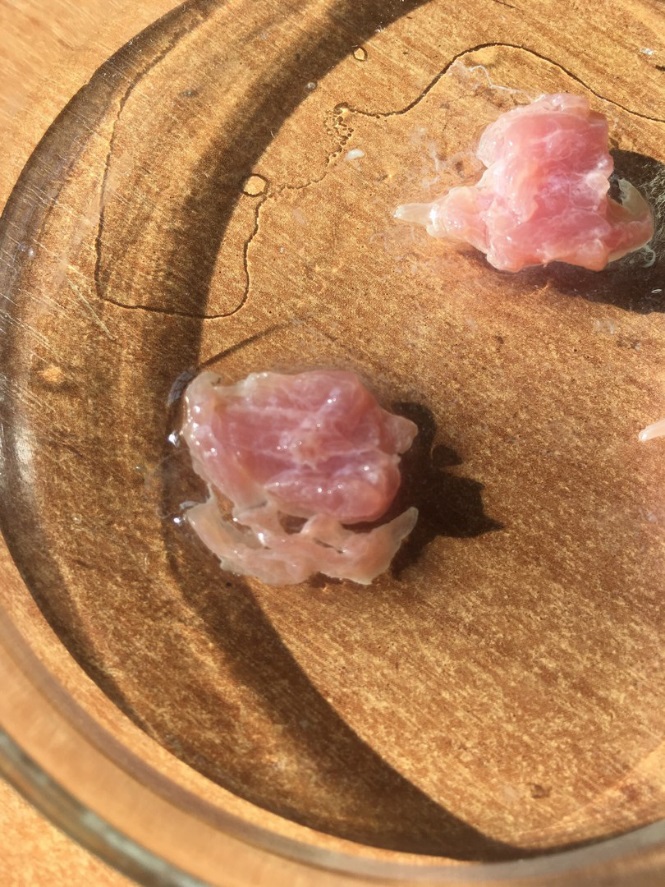 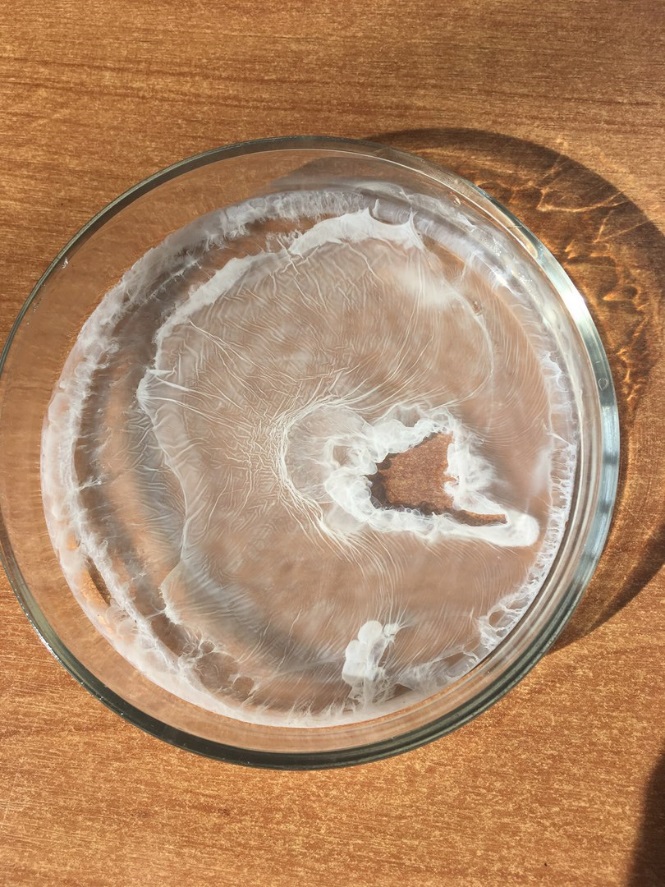 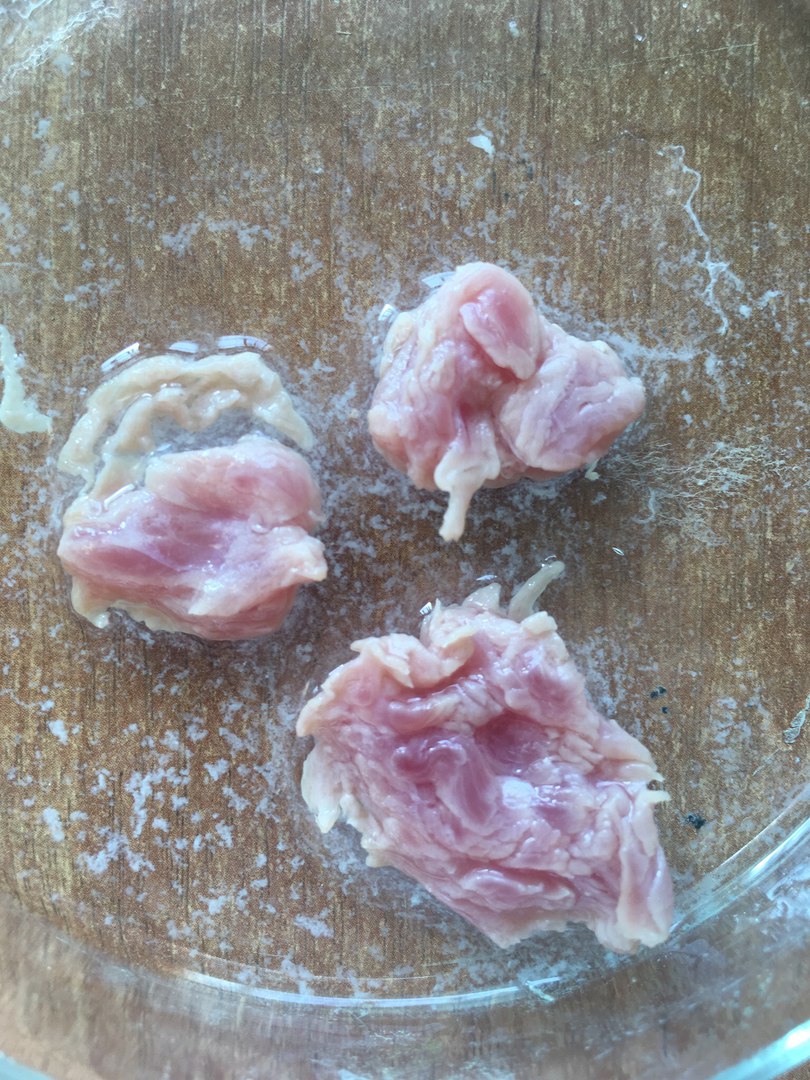 Такой же процесс происходит в каждой клетке организма!
Влияние этилового спирта на физиологические процессы
Выводы
«Яд, который действует не сразу,  не становится менее опасным».

Алкоголю – «НЕТ!»
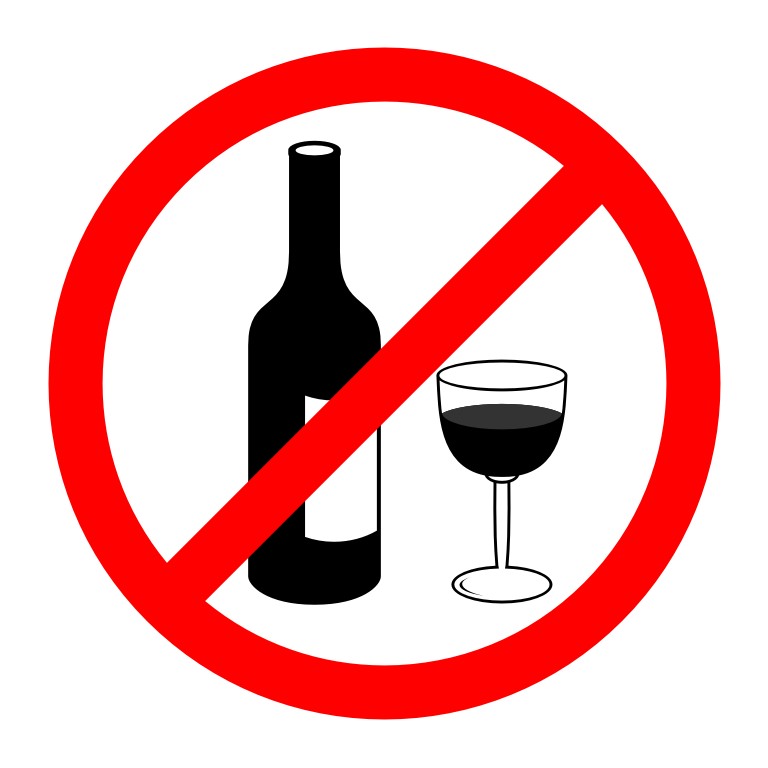 Анкетирование
Анкетирование
Список источников
Глинка Н.Л. Общая химия. – Л.: Химия, 1978. – 720 с.
Джатдоева М.Р. Теоретические основы прогрессивных технологий. Химический раздел. – Ессентуки: ЕГИЭиМ, 1998. – 78 с.
Зурабян С.Э., Колесник Ю.А., Кост А.А. Органическая химия: Учебник. – М.: Медицина, 1989. - 432 с.
Метлин Ю.Г., Третьяков Ю.Д. Основы общей химии. – М.: Просвещение, 1980. – 157 с.
Несмеянов А.Н., Несмеянов Н.А. Начала органической химии. - М.: Химия, 1974. - 624 с.
Химия. 10 класс. Профильный уровень: учебник для общеобразовательных учреждений / О. С. Габриелян, Ф. Н. Маскаев, С. Ю. Пономарев, В. И. Теренин ; под ред. В. И. Теренина. — 12-е изд., стереотип. — М. , 2016. — 318, [2] с.: ил.
http://himzakaz.net/novosti/29-istoriya-otkrytiya-spirtov
http://mirnovogo.ru/spirt
https://sites.google.com/site/vikusakoval/spirty/history
http://flatik.ru/konspekt-uroka-spirt-vred-ili-poleza
https://edaplus.info/drinks/alcohol.html
https://pcgroup.ru/blog/spirty-ponyatie-svojstva-primenenie/
http://www.alcopedia.ru/hangover/info/transformation/
Спасибо за внимание!